Сочинение сказок детьми дошкольного возраста с использованием ТРИЗ технологии
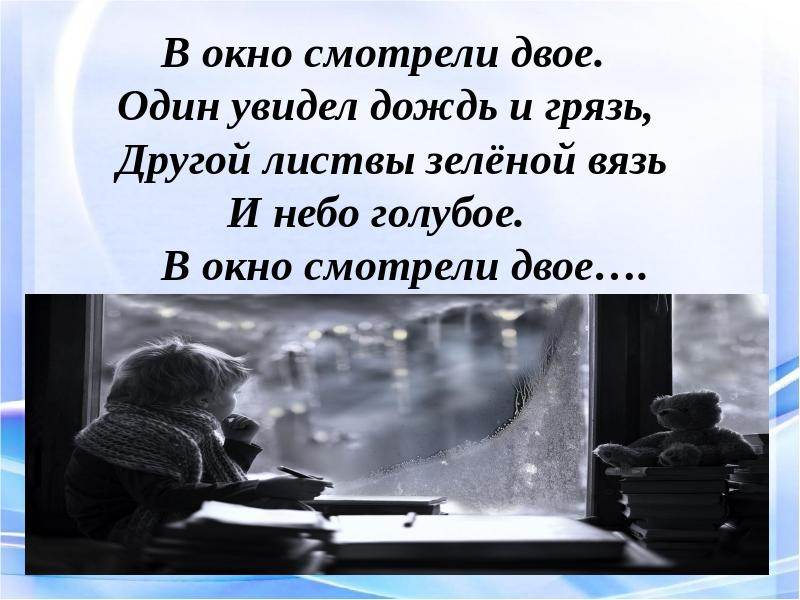 ТРИЗ - это система методов и инструментов для поиска новаторских решений задач. Применение ТРИЗ в обучении детей позволяет им развивать креативное мышление, умение находить нестандартные пути решения проблем.
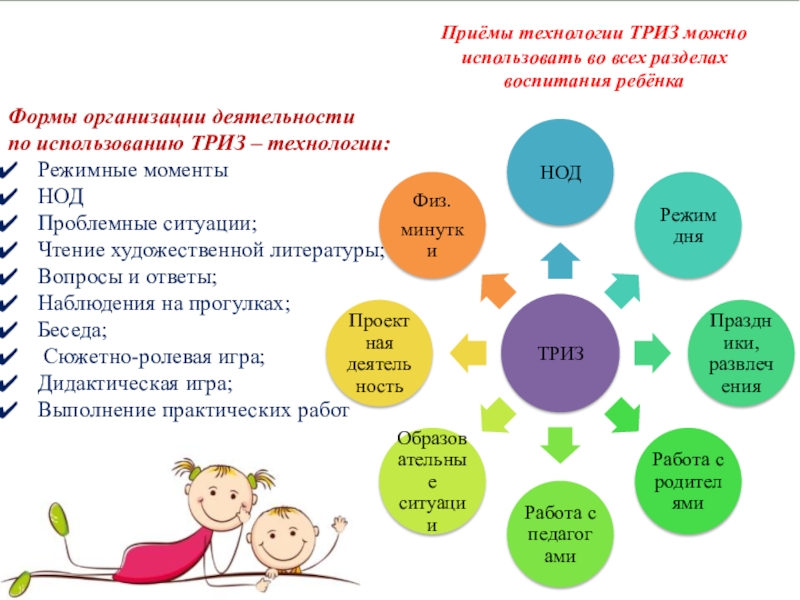 Как же это работает на практике? Давайте рассмотрим этапы создания сказки с применением ТРИЗ: Воображение и генерация идей: дети придумывают героев, место действия, основной конфликт сказки. Используя метод противопоставлений, они могут придумывать нестандартные решения для разрешения конфликта.2. Анализ и выбор идей: дети совместно обсуждают идеи, выбирают самые интересные и оригинальные для дальнейшего развития сюжета сказки.3. Разработка сюжета и рисование: дети рисуют сюжет сказки, используя в нем различные творческие методы и приемы из ТРИЗ.4. Презентация и обсуждение: дети делятся своими сказками с другими участниками группы, обсуждают их, предлагают дополнительные идеи и улучшения.
Таким образом, использование ТРИЗ в процессе сочинения сказок позволяет детям развивать творческое мышление, умение находить нестандартные решения и применять их в жизни.
Давайте вместе поможем детям стать настоящими мастерами сказок! Спасибо за внимание.